ОПЫТ НАСТАВНИЧЕСТВА
МБОУ «ГИМНАЗИЯ №2»
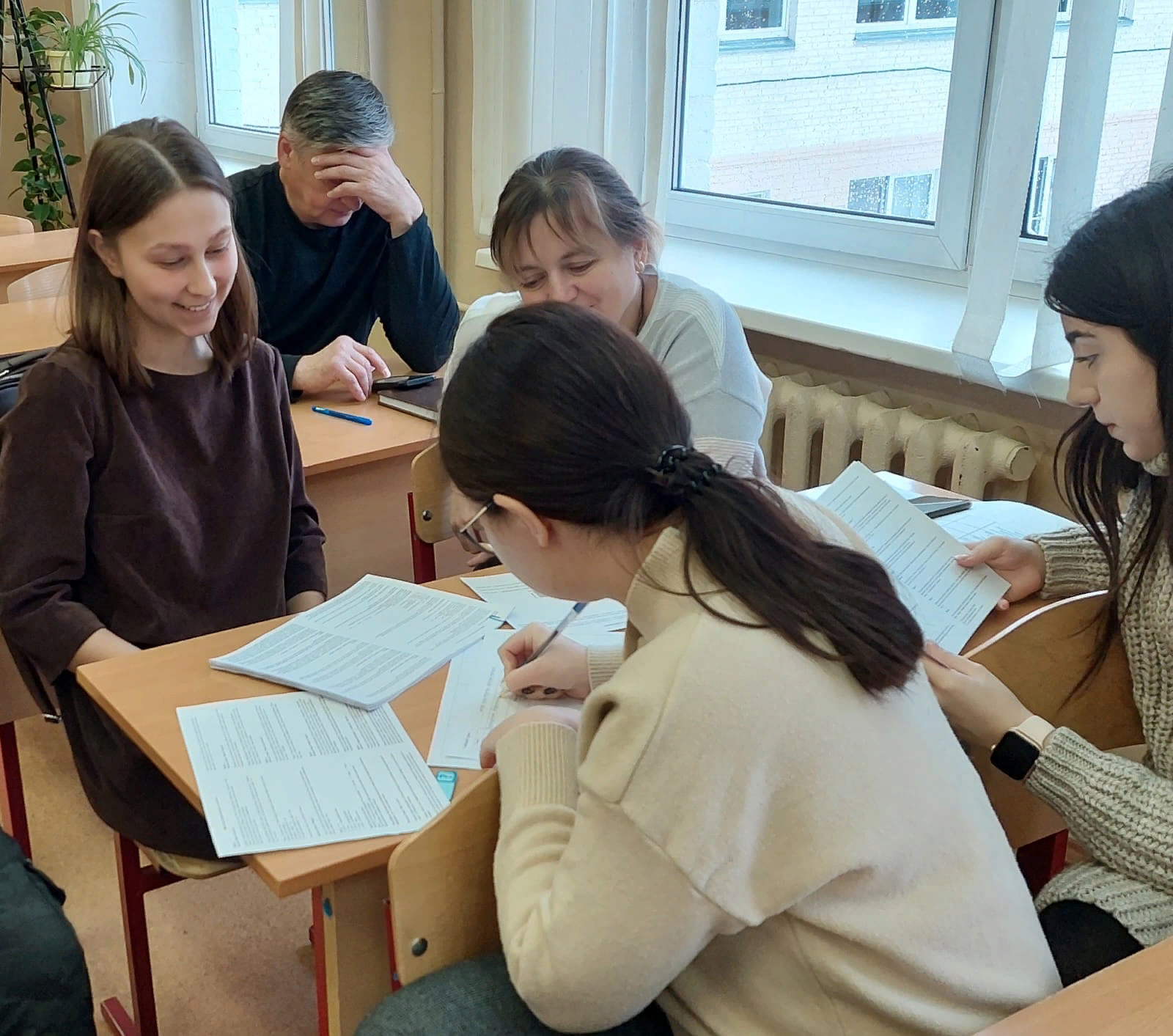 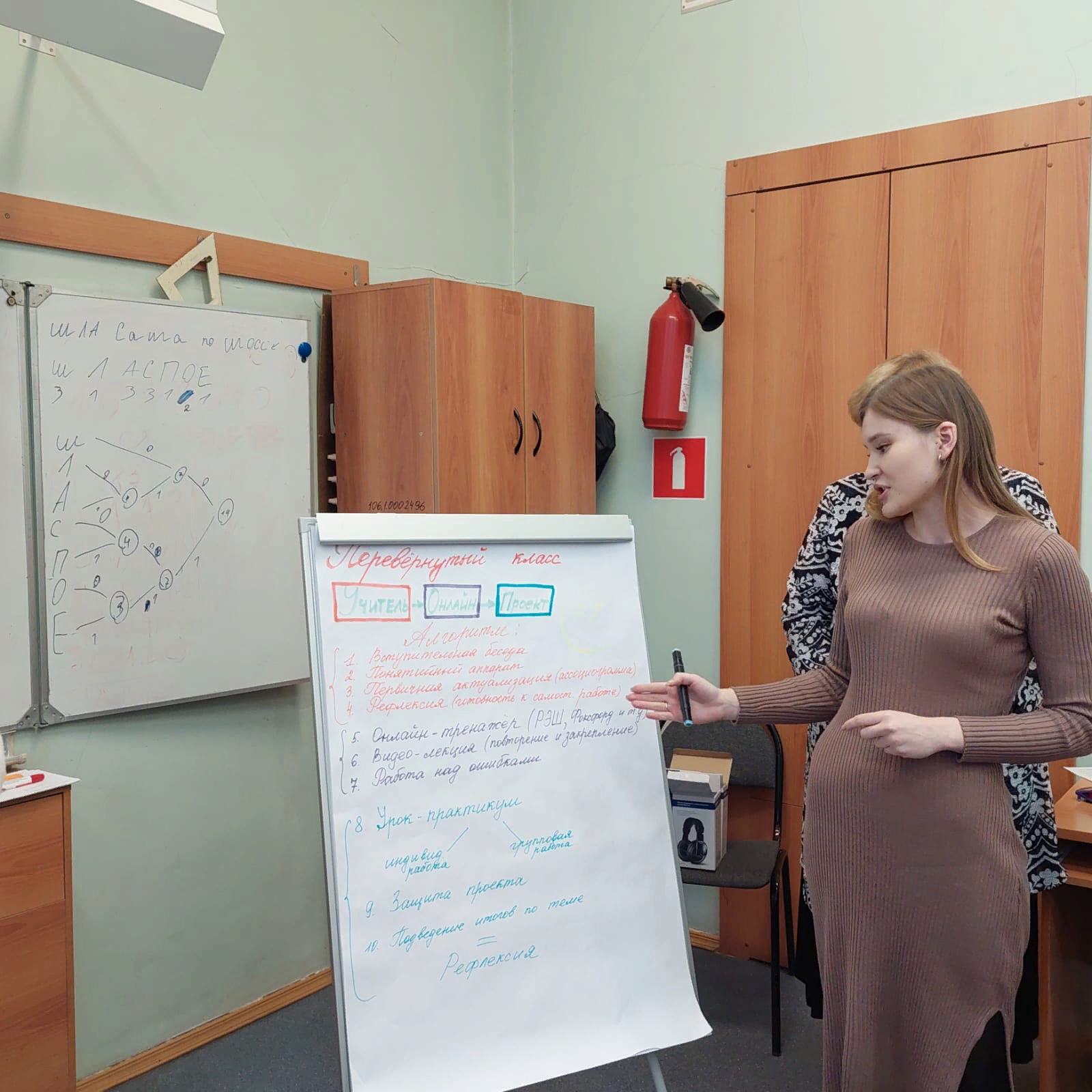 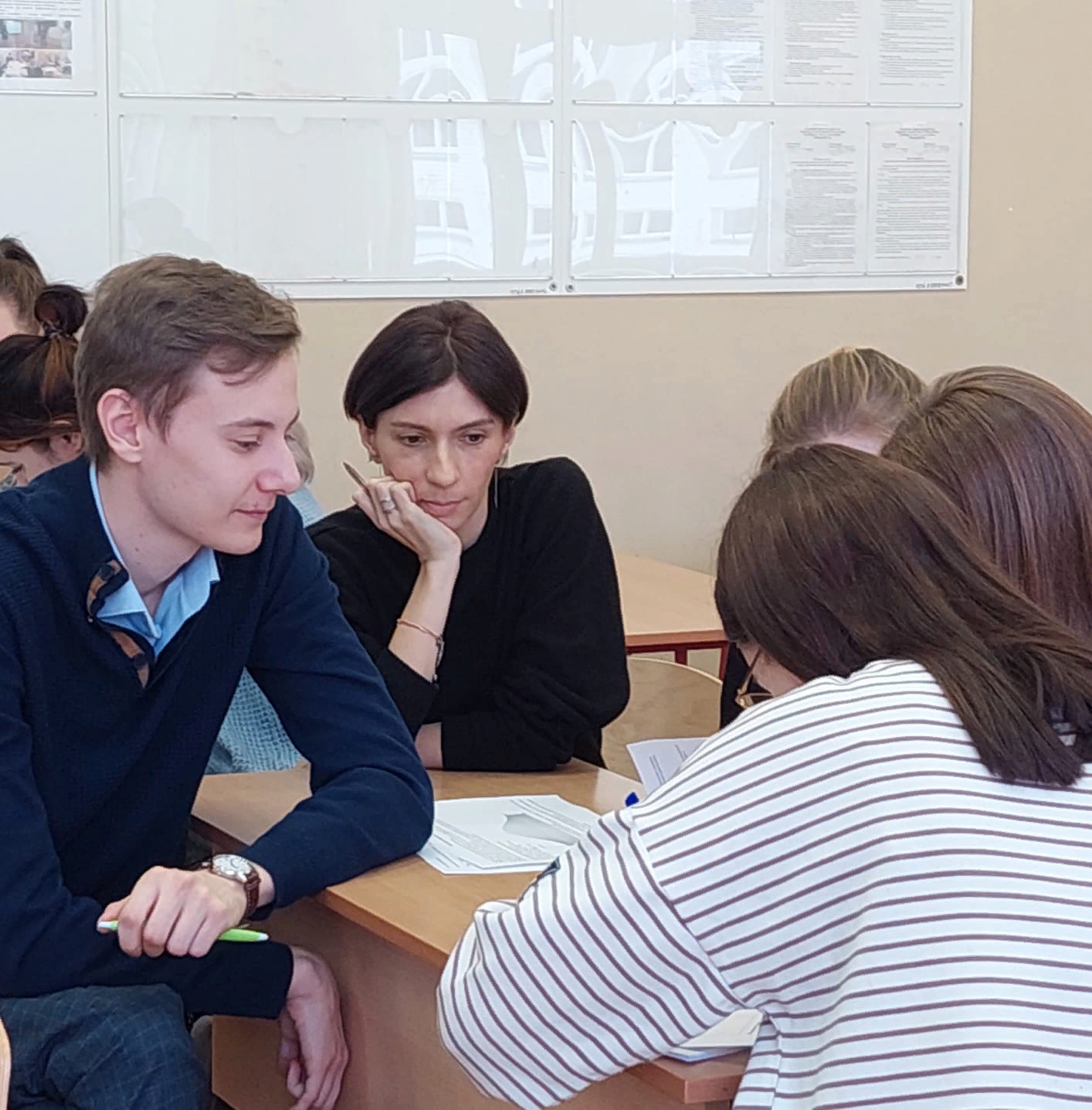 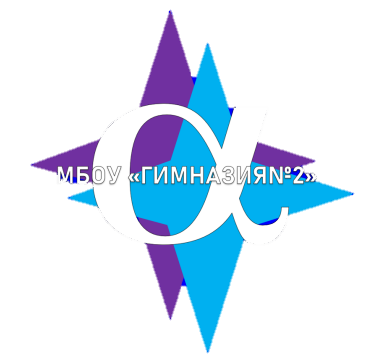 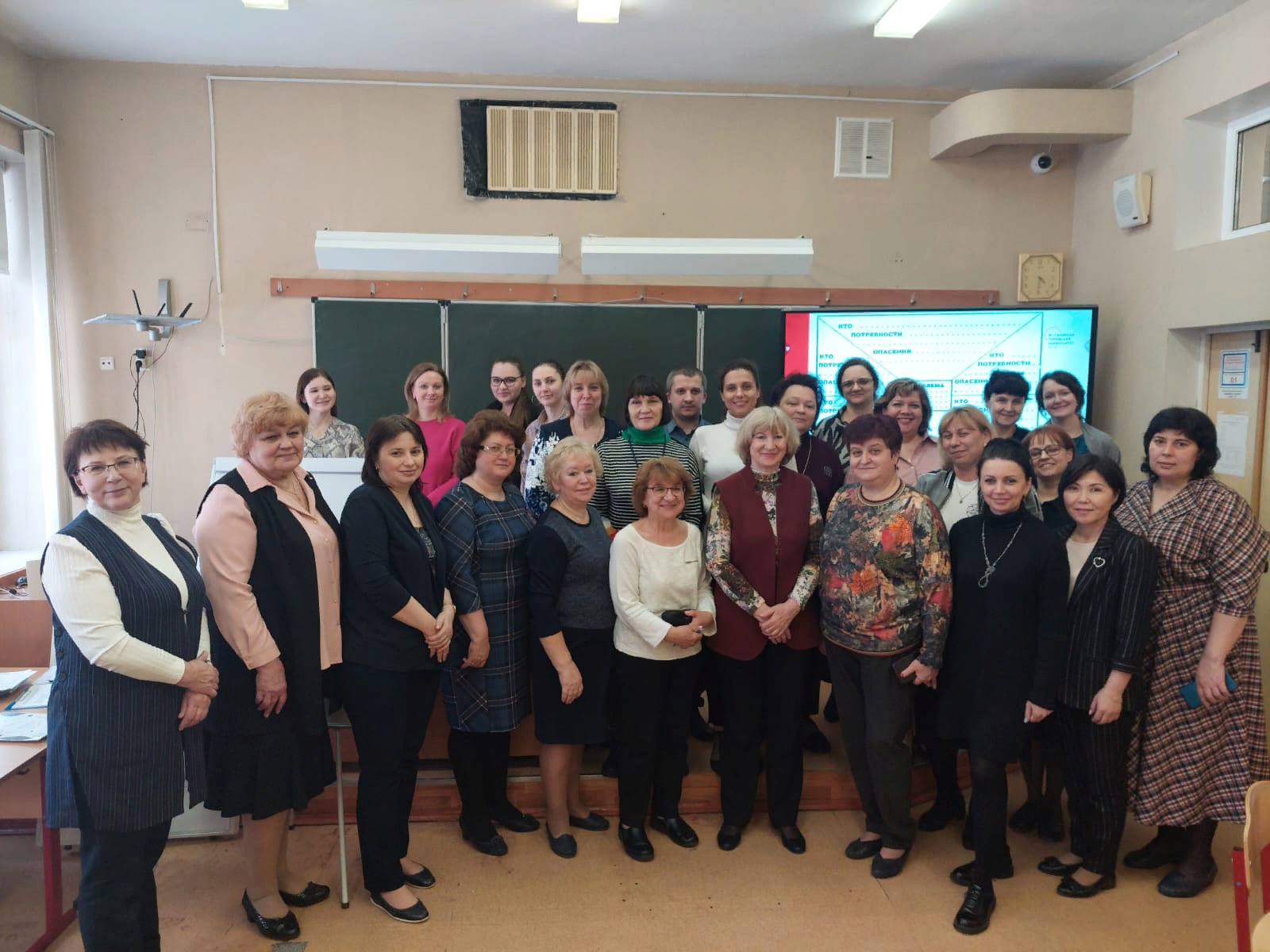 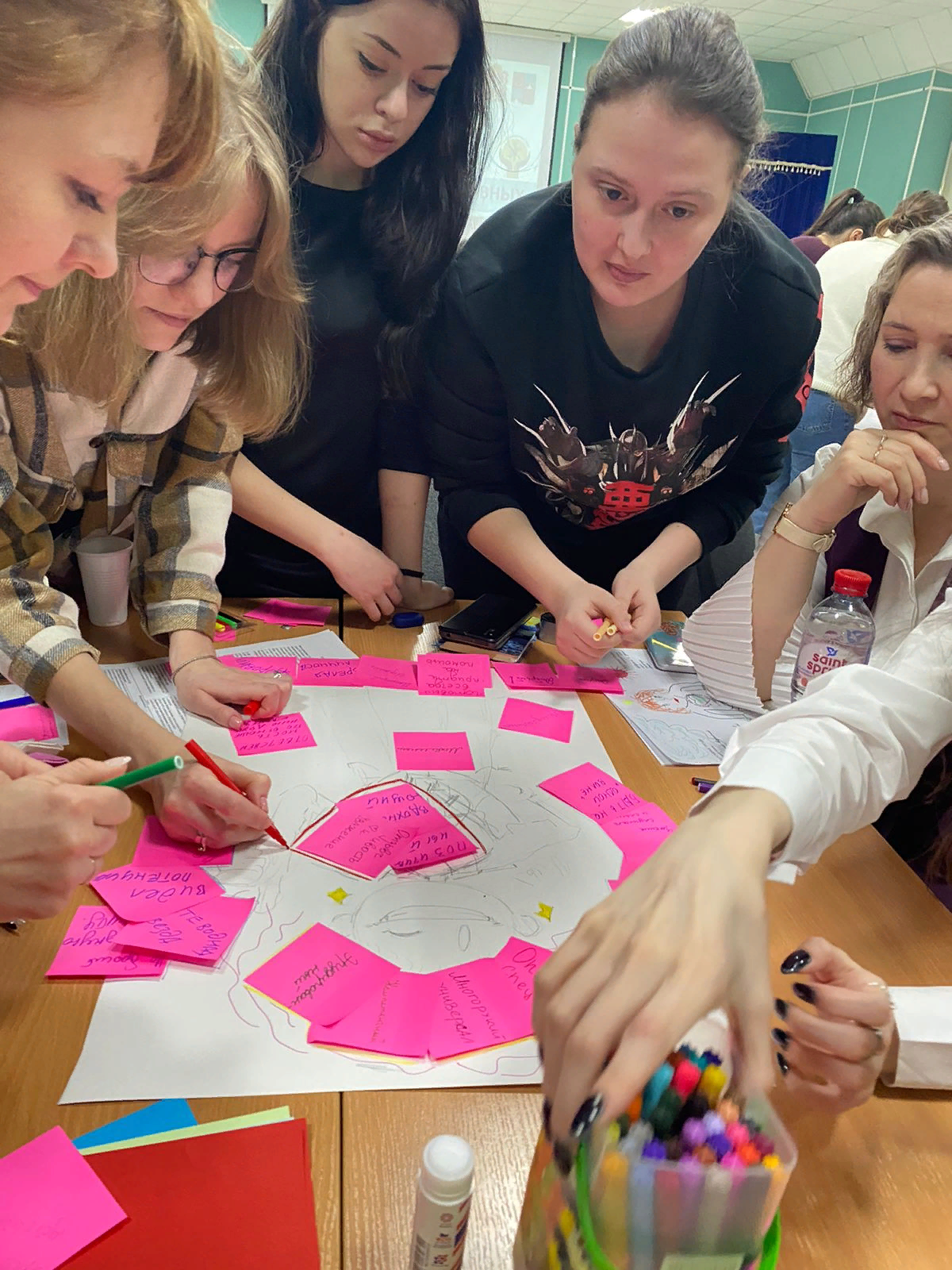 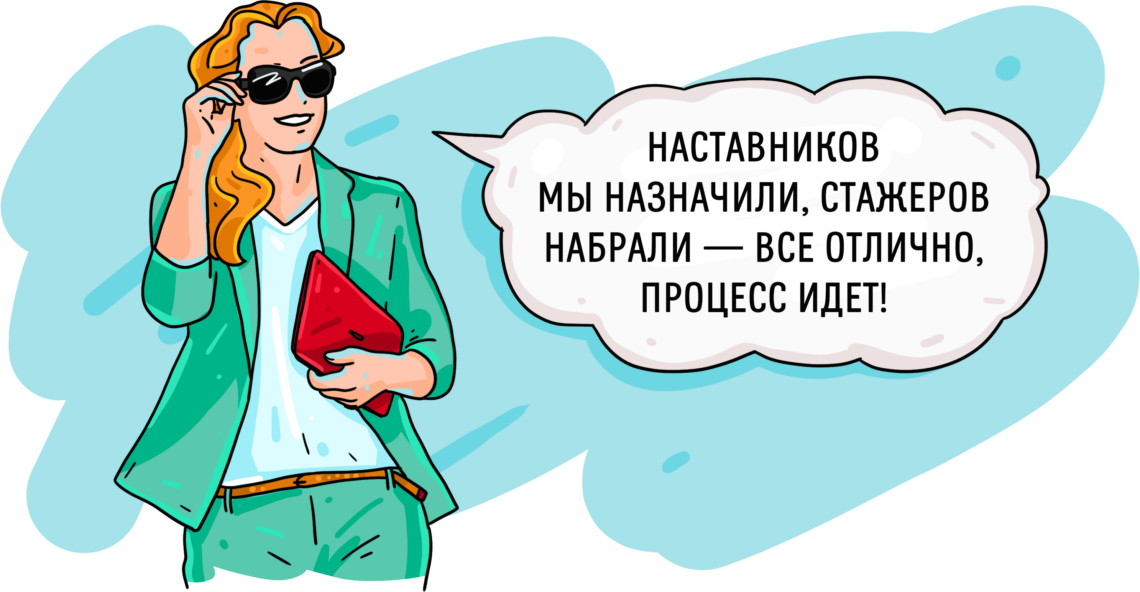 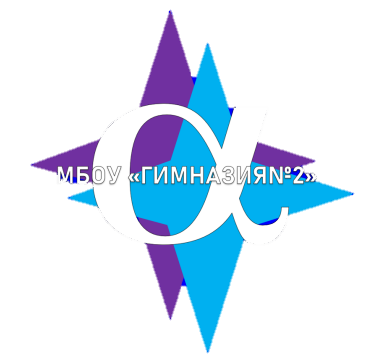 «Делится своим опытом и знаниями друг 
с другом необходимо, чтобы расширять 
горизонты возможностей и развивать 
индивидуальные способности».
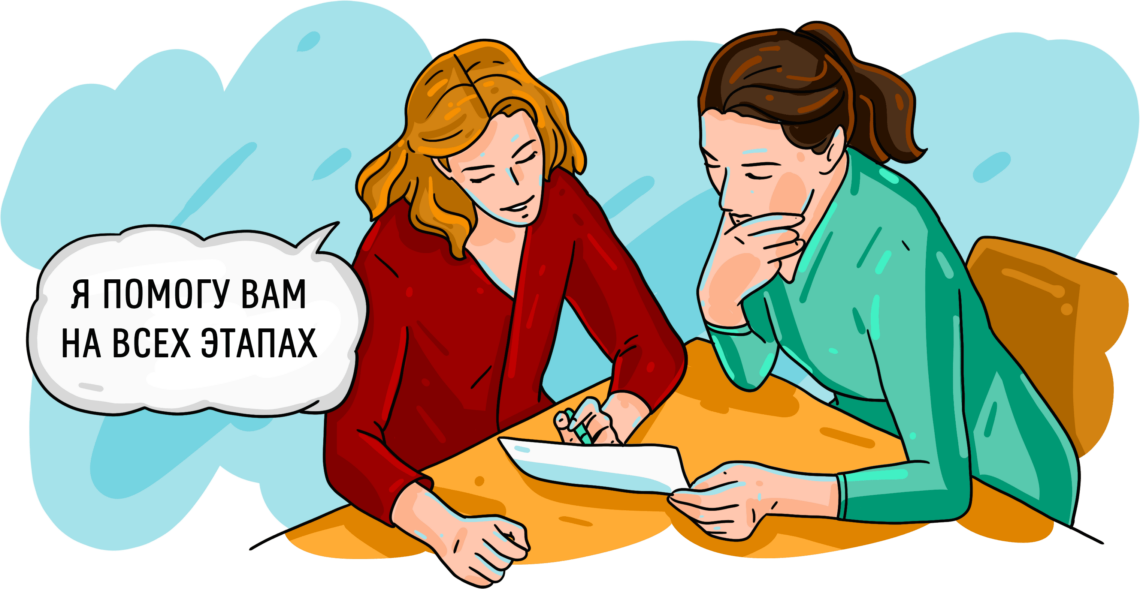 ЗАКОН МЕРФИ
Опытом нельзя делится, его можно только приобрести.
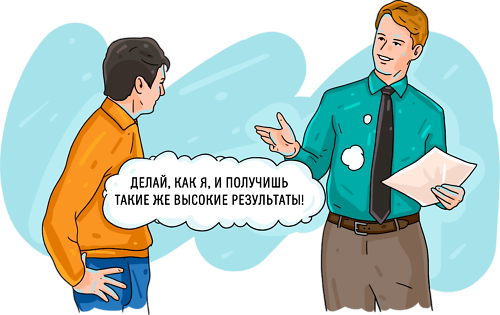 В ЧЕМ СУТЬ ФИЛОСОФИИ НАСТАВНИЧЕСТВА?
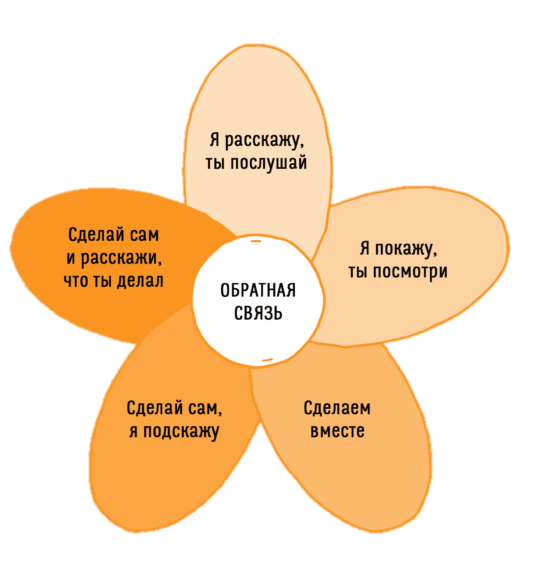 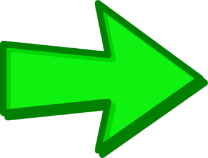 НЕ ЭФФЕКТИВНО
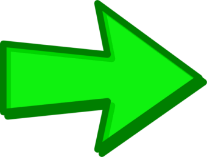 ПОЛЕЗНО
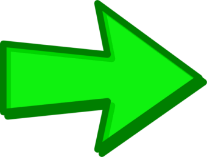 ЭФФЕКТИВНО
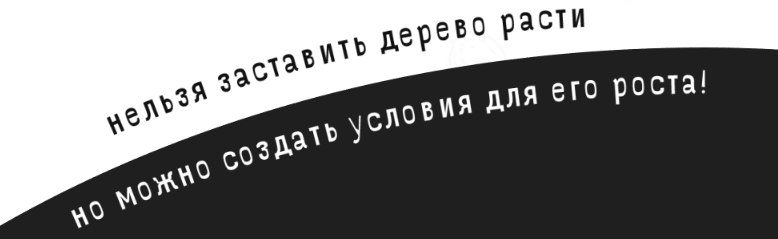 ГЛУБИНА: 
ТОЛЬКО ДОЛГОСРОЧНОЕ НАСТАВНИЧЕСТВО ДАЕТ ПЛОДЫ
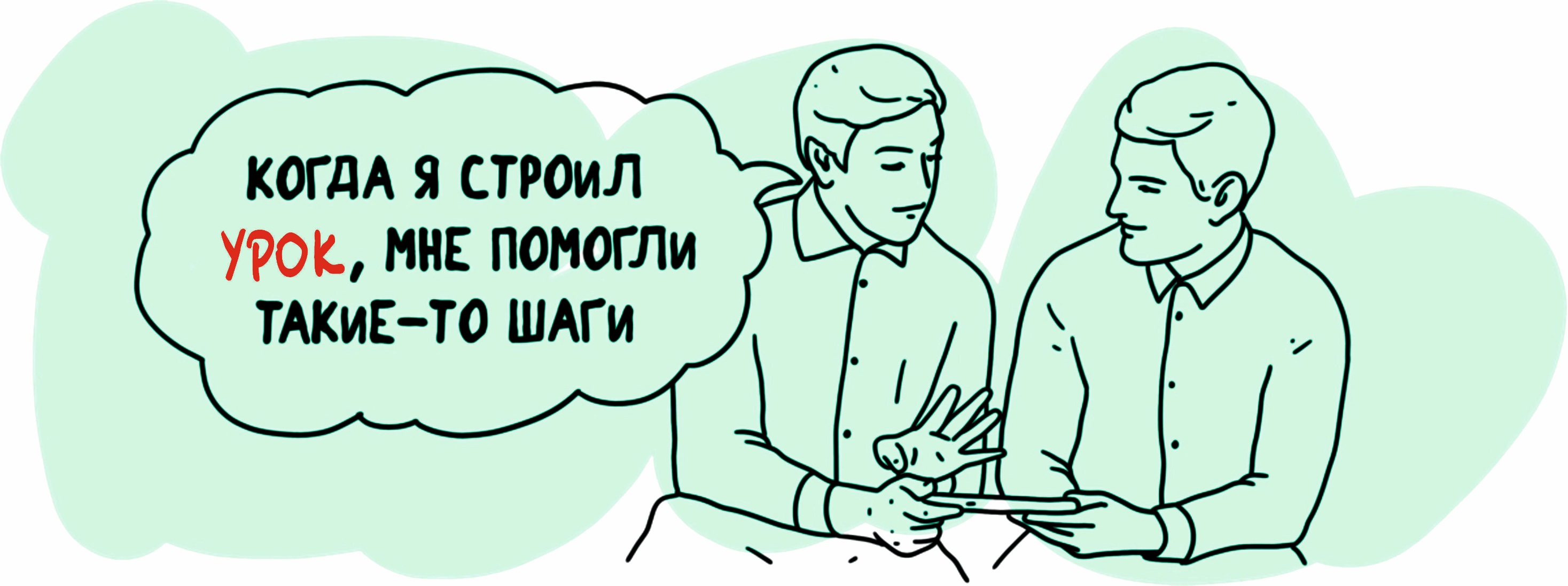 СИСТЕМНОСТЬ: 
необходимо понимать, зачем вам наставник
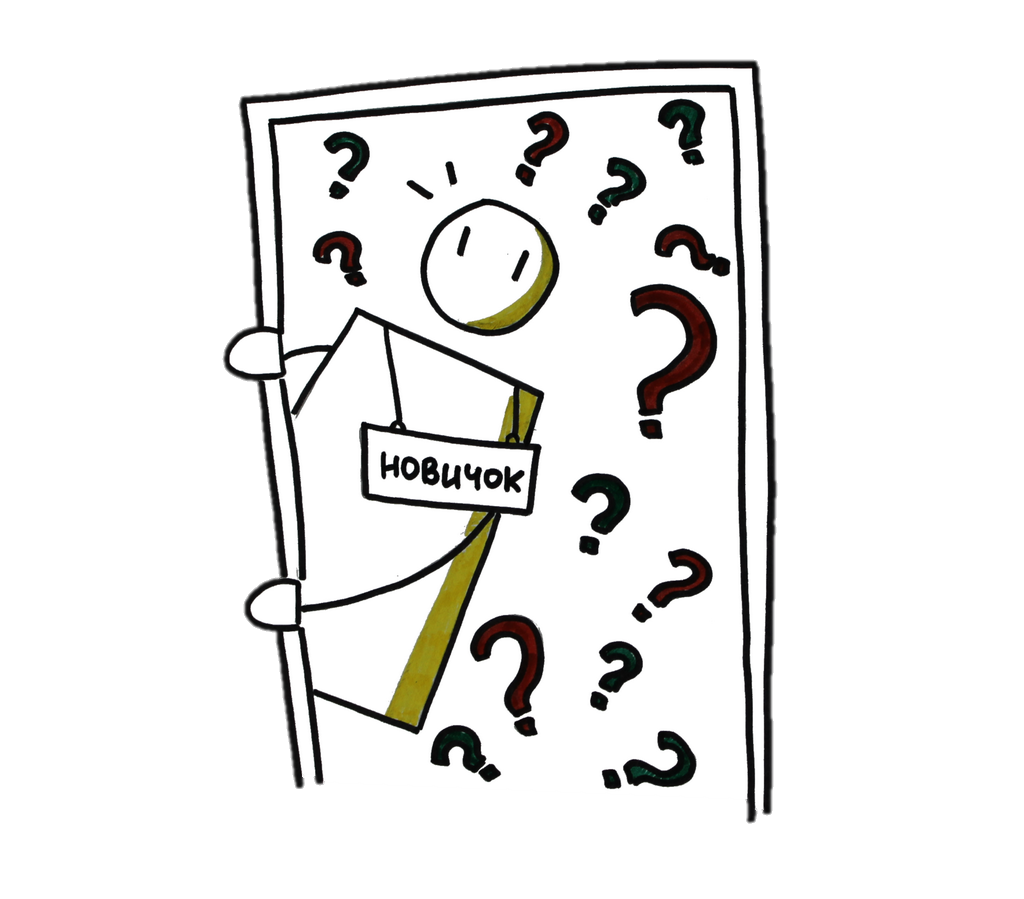 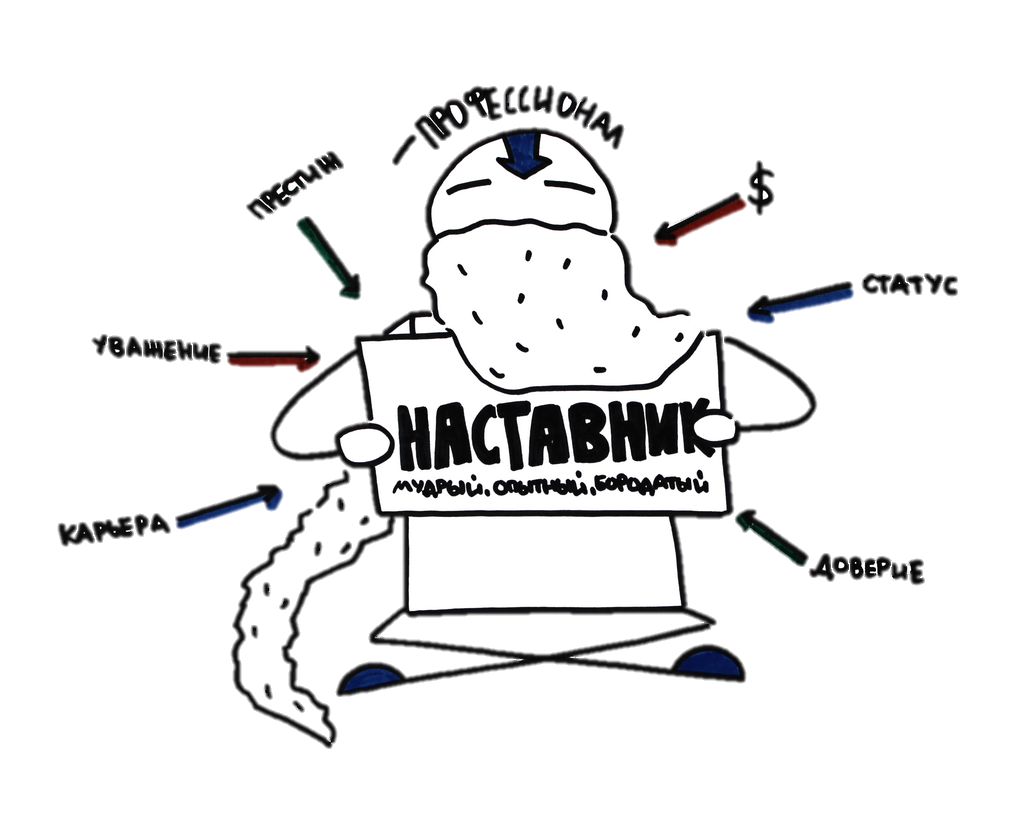 РЕЗУЛЬТАТ ОПРОСА
СООБЩЕСТВО: 
наставникам следует общаться друг с другом
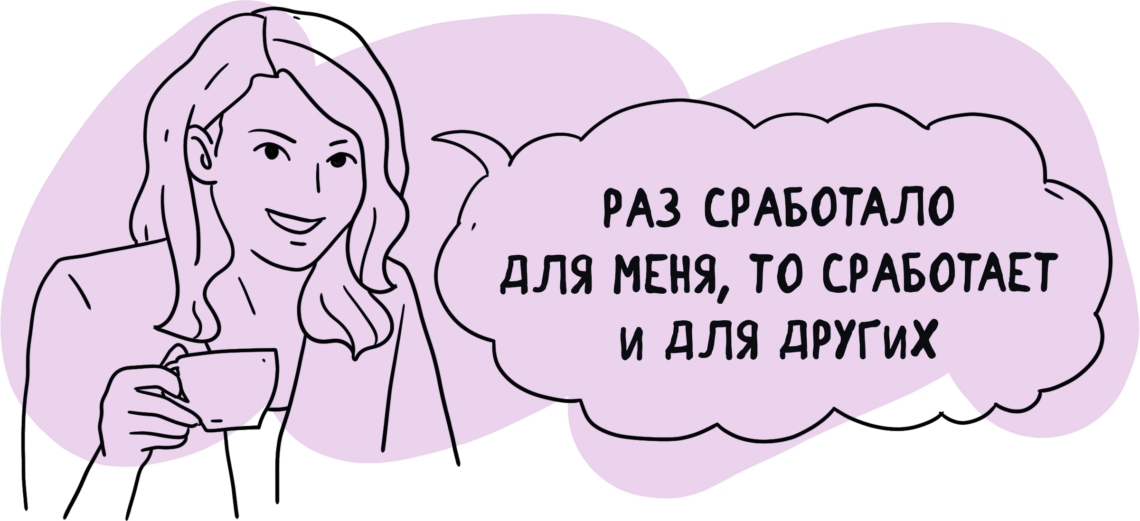 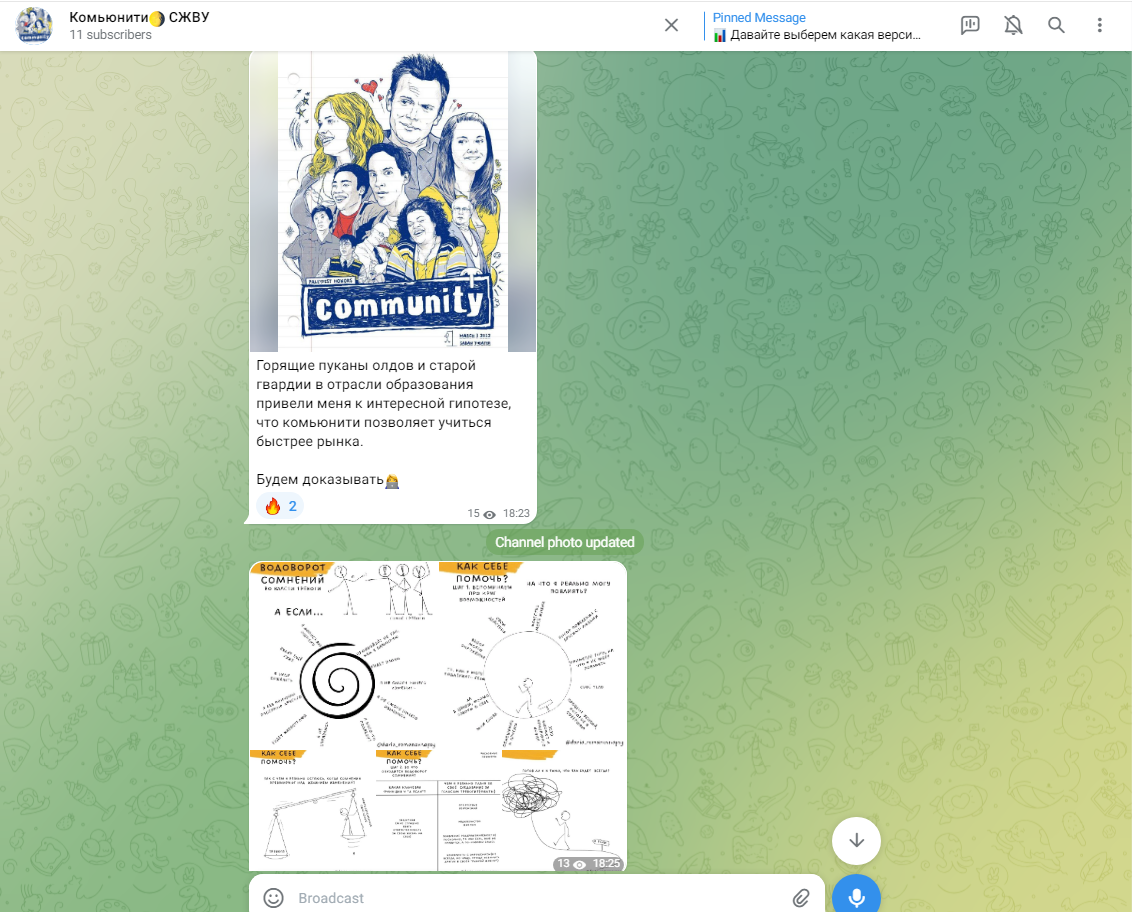 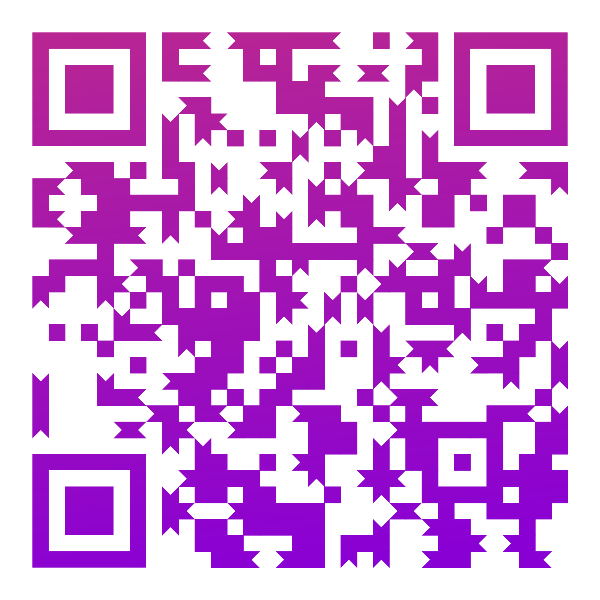 НАШ ВНУТРЕНИЙ МИР
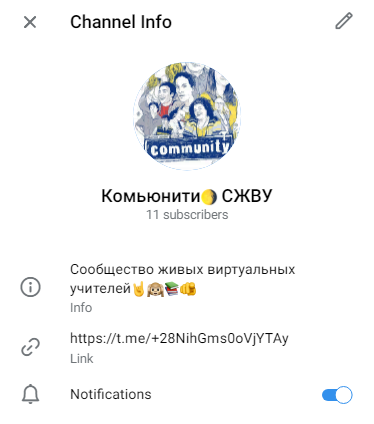 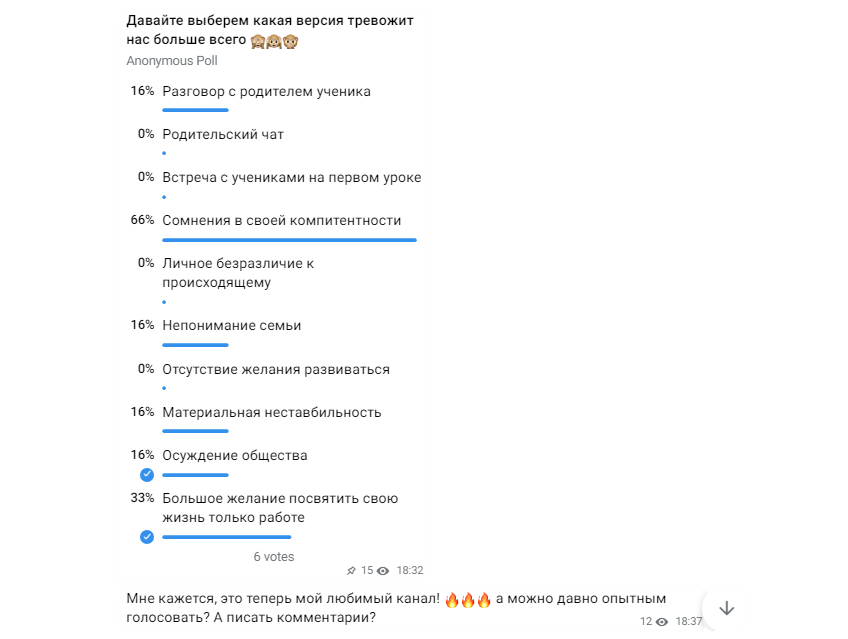 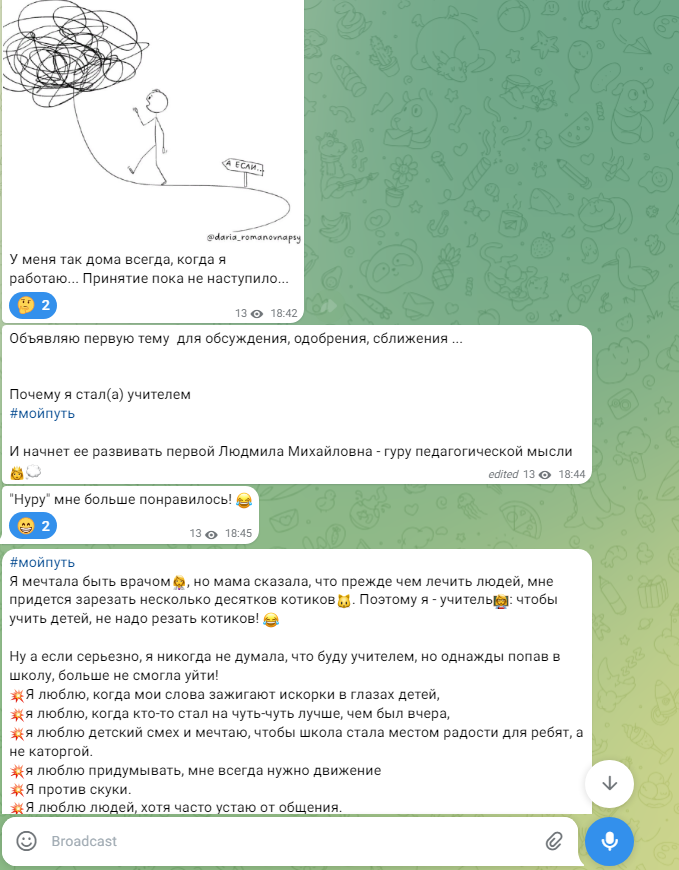 СВОБОДА: 
быстрый переход от роли наставляемого к роли наставника
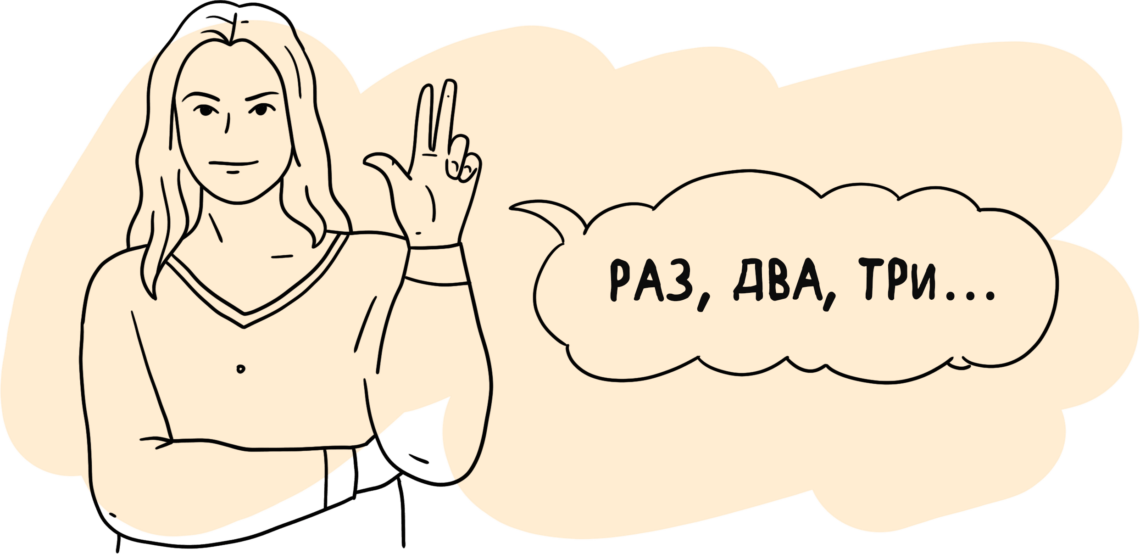 РЕЗУЛЬТАТ ОПРОСА (ОБОБЩЕНИЕ)
ГИБКОСТЬ: 
наставничество невозможно ввести насильно
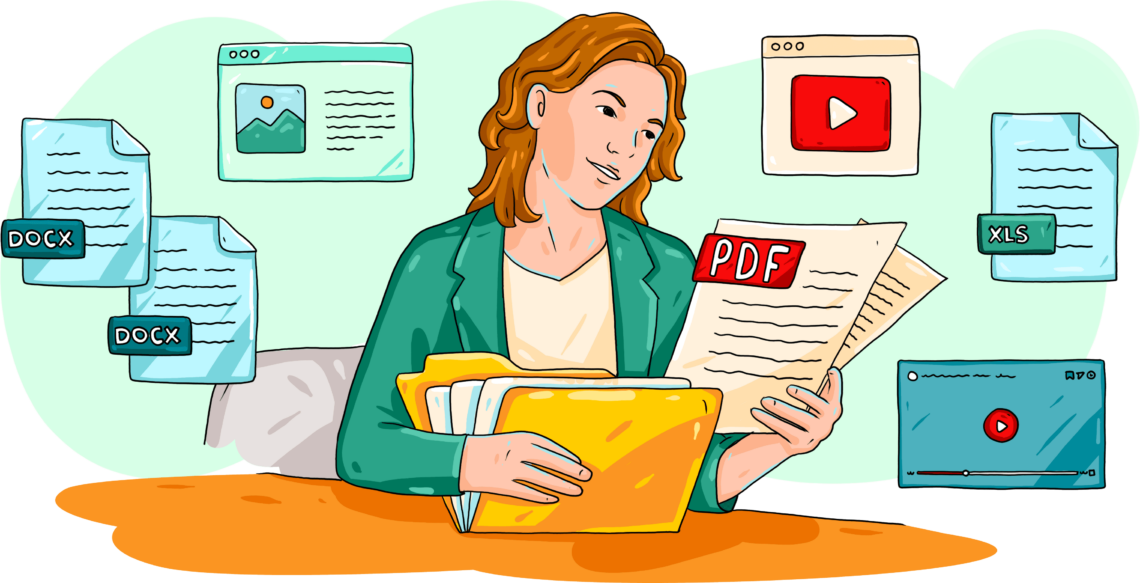 ОПЫТ МОЛОДОГО СПЕЦИАЛИСТА
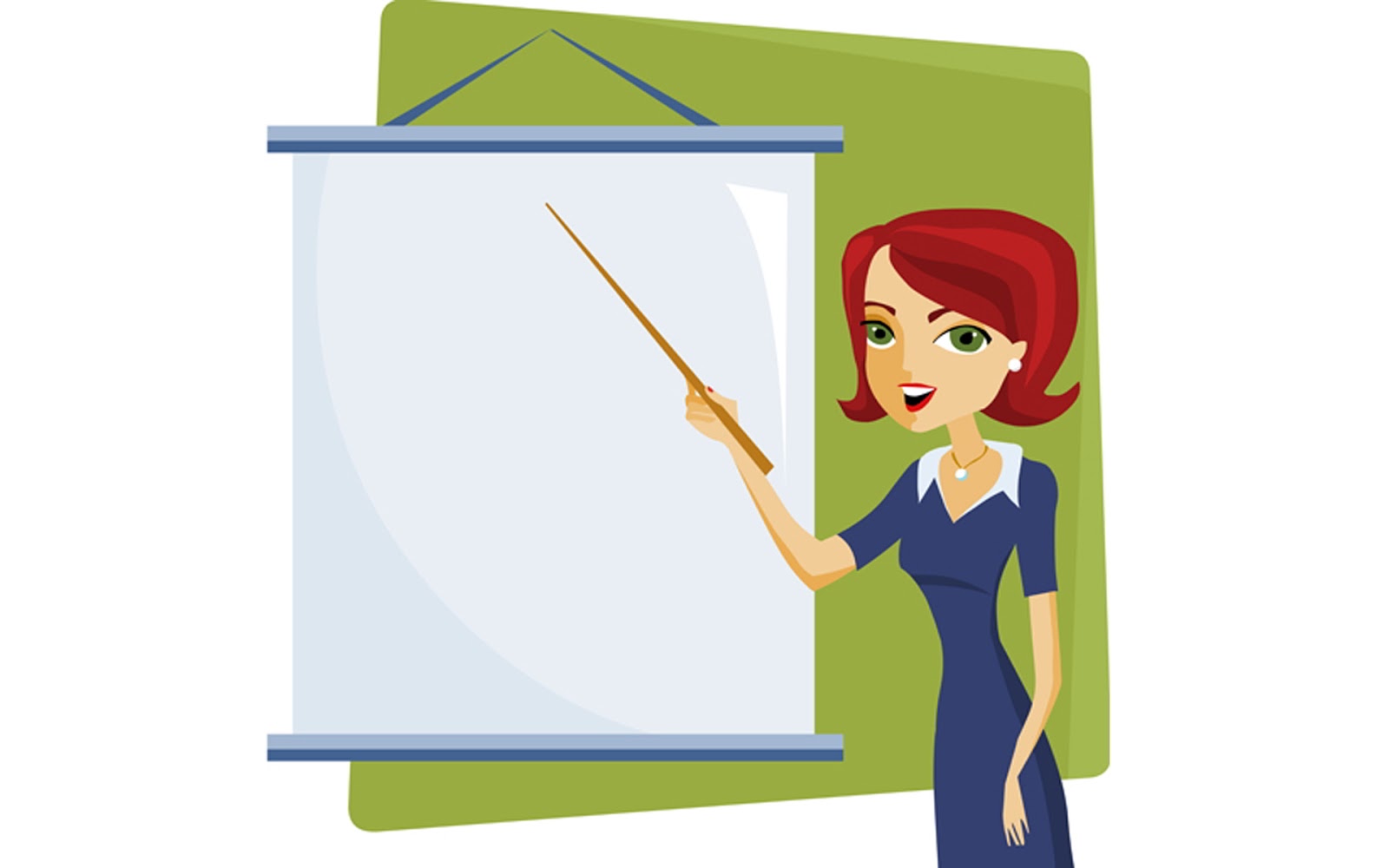 Опрос:
Насколько комфортно было общение с наставником? 
Насколько полезными/интересными были личные встречи с наставником? 
Насколько полезными/интересными были групповые встречи? 
Ощущение поддержки наставника 
Насколько был понятен план работы с наставником? 
Ощущение безопасности при общении с наставником 
Насколько было понятно, что от Вас ждет наставник? 
Насколько Вы довольны вашей совместной работой?
СИСТЕМА НАСТАВЛЯЕМЫЙ – НАСТАВЛЯЕМОМУ
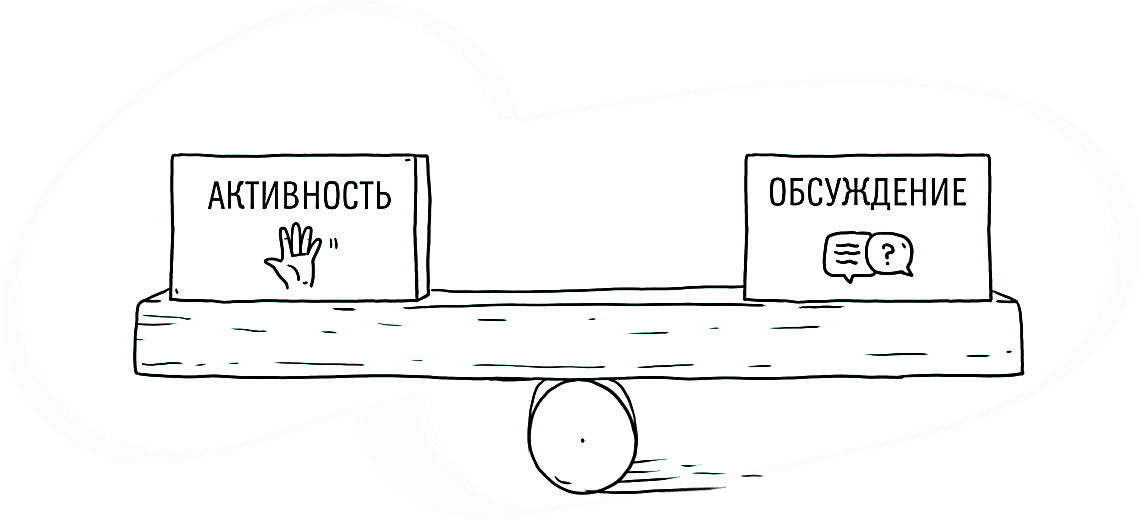 ВЫВОД
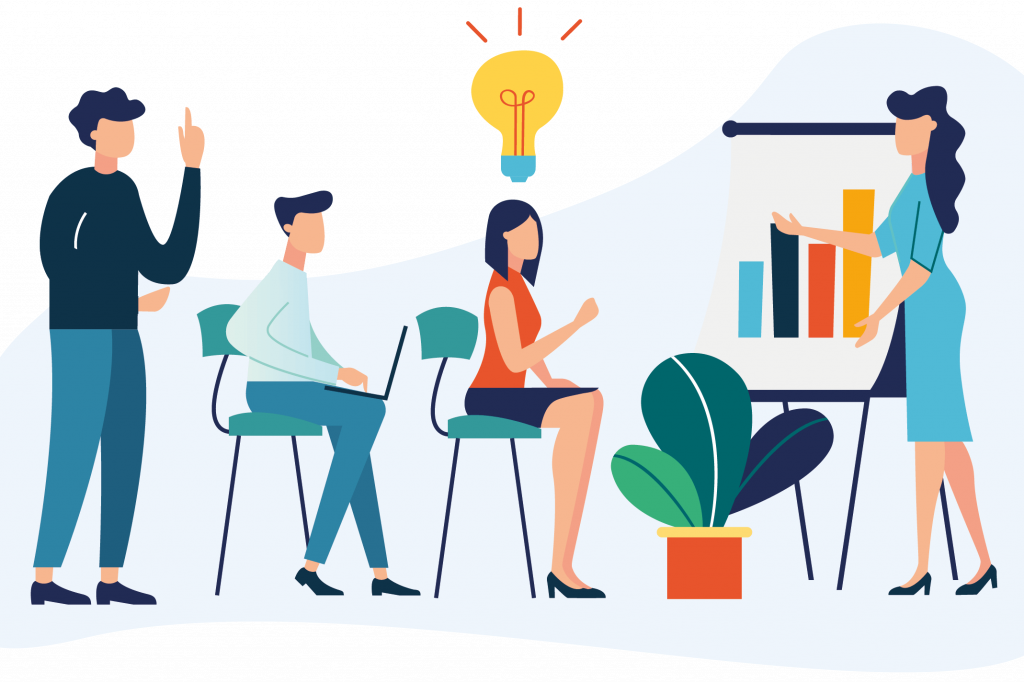